Aspects of Student Engagement: Emotional
Essential Question
What does emotional engagement look like, and what are strategies that can help foster emotional engagement in the classroom?
Objectives
Summarize aspects of emotional engagement.
Analyze factors contributing to emotional engagement.
Generate strategies for improving emotional engagement.
Always, Sometimes, or Never True
Let’s categorize statements about student engagement as always, sometimes, or never true. 

As each statement is presented, select the answer that you feel is most correct.

[copy and paste updated Mentimeter link for learners here]
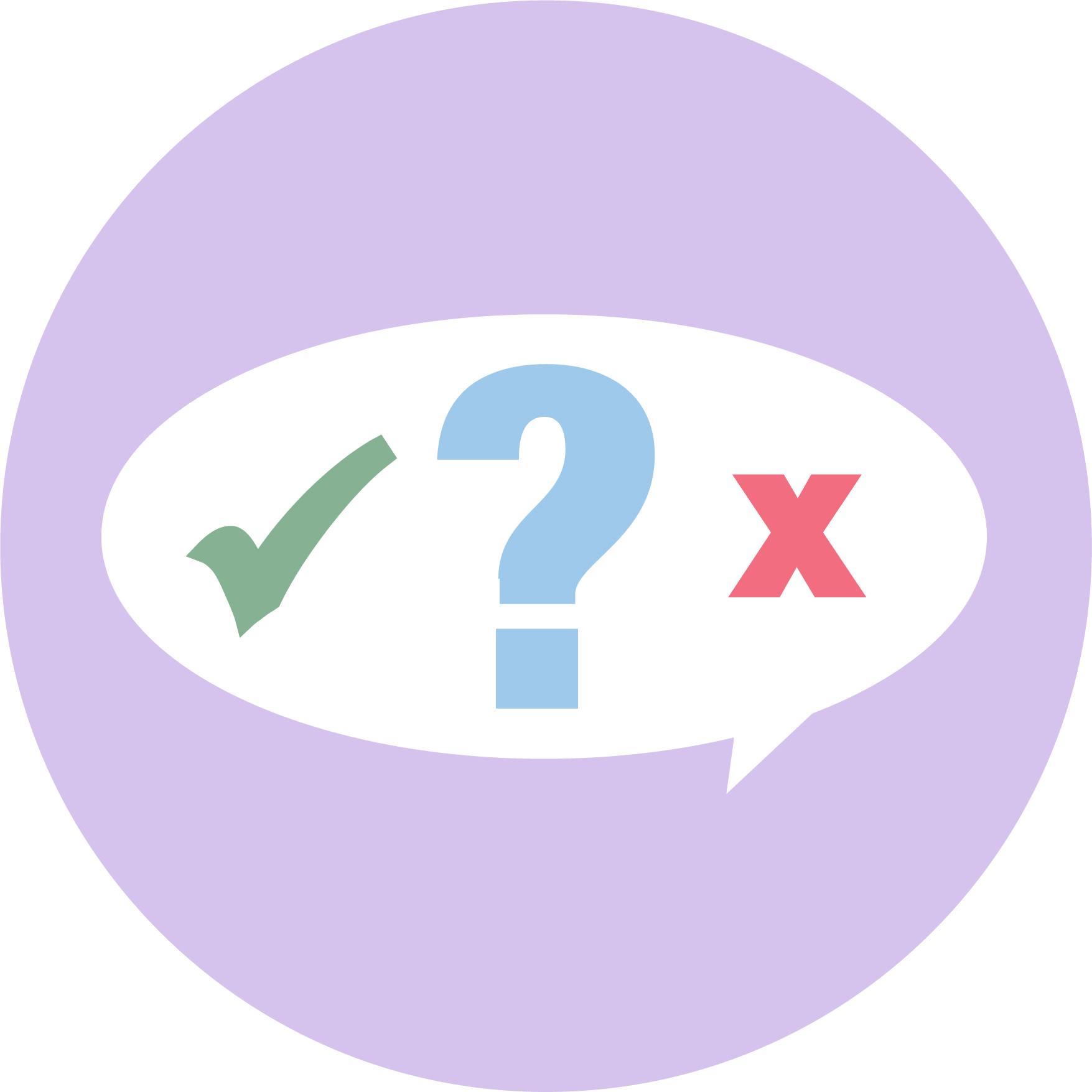 [Speaker Notes: There are many ideas about student engagement that we carry with us as educators—some of which are mostly true, partially true, and unfortunately some that are just not true at all. We will begin this session by sorting through some of these ideas using a Mentimeter quiz. You will want to copy this presentation to your own account and update the link for your participants. To do this, while logged in to your Mentimeter account, go to this link: https://www.mentimeter.com/s/3e7e21fdabc173b95c8a3a4b310e24e7/ed6c3656476a/edit and select “Copy to Your Account” in the bottom-right corner. 

First, make sure all of your participants can access the Menti by sharing a link on a slide and/or in the chat feature if you are presenting through a virtual platform.

The Menti includes statements of common assumptions, misconceptions, and folk wisdoms about student engagement. As each statement appears, allow participants to select if each statement is Always, Sometimes, or Never true. After collecting responses for each statement, note the difference between the most popular/selected response and the correct response. Let participants know we will be looking at what research says works later in the session.]
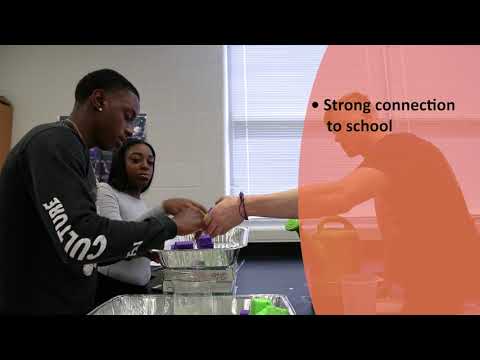 [Speaker Notes: Today, we will be talking about emotional engagement. Here is a brief video to formalize the definition of emotional engagement.]
Honeycomb Harvest
Move the honeycombs so that the sides touch where you see relationships between the concepts provided. 


Activity: k20.ou.edu/hhee
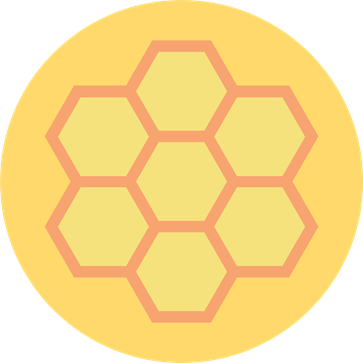 [Speaker Notes: First, make sure all of your participants can access the document (the link on the slide will force a copy). 

Now, we will look at statements that indicate student engagement and consider their relationships to one another. In the document link provided, you can move the hexagons anywhere on the page that you like. We call this activity a Honeycomb Harvest, and it’s basically a mind-mapping activity. Place statements that you would consider related to one another so that they are touching. After sorting, you will be put into pairs and discuss differences and similarities in how you’ve arranged your statements. Share your reasoning with your partner for why you arranged them as you did. 

Each group (or a couple of volunteers if it’s a very large session) shares with the whole group something they sorted differently and a summary of their discussion on it.

After groups share out, the facilitator will explain that these statements came from a research-grounded instrument for measuring student engagement, KISSCE (K20 Inventory for Student School and Career Engagement).

If the Honeycomb Harvest includes a mix of student engagement items from KISSCE, then the facilitator will ask for volunteers to suggest items from their harvest that are specific to emotional engagement. “Which of these items seem to be related to emotional engagement?” End by sharing the short list of items that are specific to emotional engagement on the next slide.]
Analyzing Scenarios
As you read, think about the statements in the Honeycomb Harvest for emotional engagement. 
Is there one or two that stand out as key indicators of the struggle in this scenario?
What is the role of emotional engagement in your scenario?
[Speaker Notes: Assign individuals to small groups. Give each group one of the scenarios in the Emotional Engagement Scenarios document to read and review 
There are three individual scenarios described in the handout. Engagement Scenarios link: k20.ou.edu/ees]
KISSCE (K20 Inventory for Student School and Career Engagement)
Emotional Engagement
My teachers respect me as an individual.
I have a teacher or teachers who I can share my problems with.
My teachers treat all my friends fairly. 
I like communicating with my teachers.
I like my teachers.
My teachers consider my interests and needs.
[Speaker Notes: KISSCE slide here for reference.]
Anywhere High School has recently deployed a student engagement survey to begin an intervention to increase student engagement. When you visit the school, you notice:
Students are still wandering the hall after the bell rings.
Few teachers are greeting students at their door during passing period.
In class, some students are participating in the lesson, but many more are on their phones or talking.
Teachers seem to be more authoritarian figures, barking orders in the halls.
The results of the survey were eye-opening. Some of the stand-out results include:
My teachers treat all my friends fairly. (38%)
When I’m in class, I just act like I’m working. (57%)
In class, I work as hard as I can. (31%)
My teachers respect me as an individual. (42%)
During an observation of Mr. Smith’s science class at Anywhere High School, you notice that:
Roughly 33% of students were tardy to the class.
Some students loudly exclaimed, “This is boring!”
40% of students required frequent cueing to perform requested tasks (open the book, turn to page 47, do the assignment).
Classroom tasks involve rote memorization—no novelty or authenticity.
Responses of note from the student engagement survey for Mr. Smith’s students include:
My teachers treat all my friends fairly. (38%)
When I’m in class, I just act like I’m working. (57%)
In class, I work as hard as I can. (31%)
My teachers respect me as an individual. (42%)
Jane Doe, a student in Mr. Smith’s science class at Anywhere High School, was willing to sit down for a short interview with you. During this interview, she revealed that:
“In this class, it’s all about memorizing stuff to pass a test. It’s just not interesting to do the same thing every week.”
“I sometimes read on my phone when I’m done with my work. I get done really fast.” 
“Mr. Smith is normally using his computer when we come into class. I feel like he doesn’t even notice me until he calls my name during roll.”
“I got yelled at by Mr. Smith the other day for not being on the same page as everyone else in the book, but I had already read it and was doing the worksheet that he gave us.”
A small sample of Jane’s responses on the student engagement survey reveal her perceptions:
My teachers treat all my friends fairly. (3/9)
When I’m in class, I just act like I’m working. (6/9)
In class, I work as hard as I can. (3/9)
My teachers respect me as an individual. (4/9)
Why-Lighting
As you read the provided research brief, highlight key words and strategies for increasing student engagement.
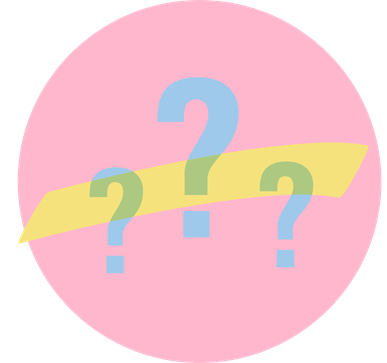 [Speaker Notes: Next hand out the Research Brief on what impacts student engagement. Ask each participant to highlight key words and strategies for increasing student engagement. Research Brief link: http://k20.ou.edu/serb]
Revisit Honeycomb Harvest
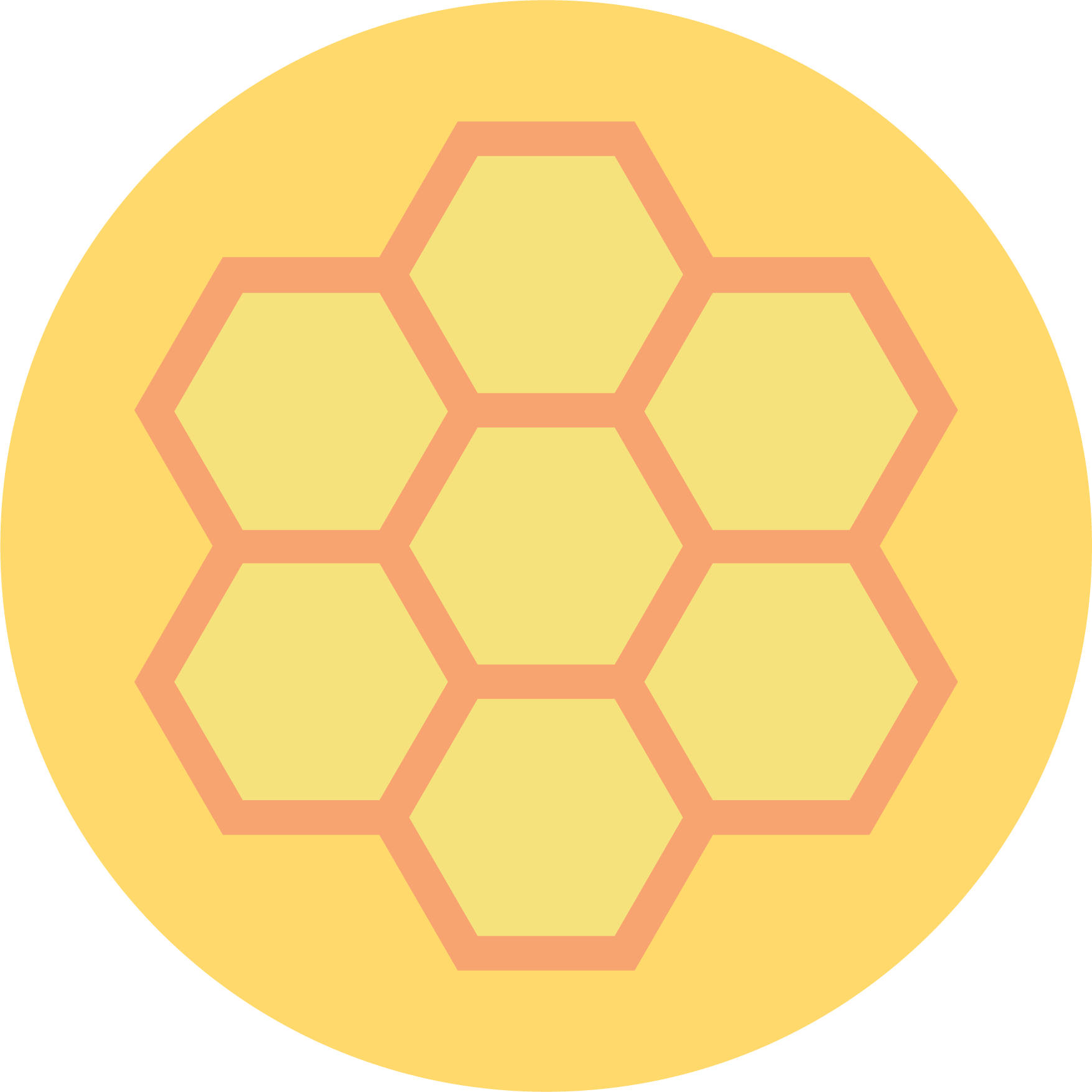 Add the words/strategies you highlighted to your Honeycomb Harvest wherever you feel they most strongly connect.
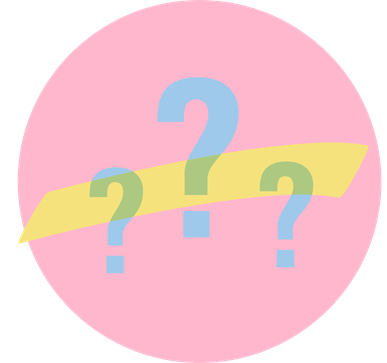 [Speaker Notes: After they read, have participants add the words/strategies they highlighted to their Honeycomb Harvest wherever they feel they most strongly connect.]
Choice Board
In small groups, create a Google Slides presentation that represents your ideas about how to improve engagement in the scenario we looked at today.
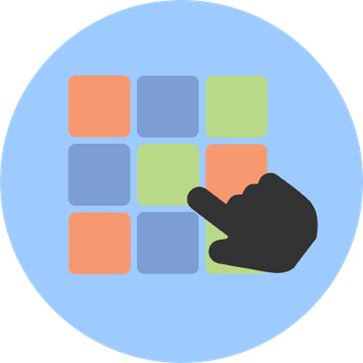 [Speaker Notes: Class Choice Board: http://k20.ou.edu/secb

Assign groups to present their ideas about how to improve engagement in their scenario. 
Each group’s slide should include 3 of the 6 options below:
One of the 10 Always, Sometimes, or Never True statements, with an explanation of why it is or is not true in the case of this scenario.
A list of at least three actions that could be taken by the teacher to improve engagement in this scenario.
Two found images that represent the specific scenario before engagement strategies have been implemented and after.
A crafted catchphrase or very short poem that summarizes the core significance or meaning of emotional engagement.
A symbolic drawing with a color scheme that represents the core message of learners’ analysis of the scenario.
A K20 resource that could be used to improve engagement in this scenario.]
Share Out
Further K20 Resources
For Teacher Professional Learning
Growing Student Achievement Through Teacher-Student Relationships https://learn.k20center.ou.edu/professional-learning/40
Building a School and Classroom Communityhttps://learn.k20center.ou.edu/professional-learning/16
Owning the Learning: Intentional Student Choice https://learn.k20center.ou.edu/professional-learning/1
Authenticity, It’s Not Just a Fairytale https://learn.k20center.ou.edu/professional-learning/24
Power Tools for Comprehension: Strategically Supporting Authentic Learning https://learn.k20center.ou.edu/professional-learning/36
For Student Learning
How Do My Choices Affect My Future? https://learn.k20center.ou.edu/lesson/219
Career-Focused Lessons (ICAP)
[Speaker Notes: Consider following this session with professional learning activities included here.]